Brazílie a Argentina
VY-32-INOVACE-ZEM-246
AUTOR: Mgr. Josef Zhorný
ANOTACE: Připravená hra slouží jako souhrnné opakování výukového bloku Jižní a Střední Amerika – Brazílie a Argentina. Studenti se rozdělí na stejně početné skupiny, přičemž střídavě volí otázky s různými hodnotami bodů. Cílem hry je získat co nejvíce bodů. Při špatné odpovědi se body neodečítají. Pokud skupina neví, může odpovědět kdokoliv jiný (body se však již nepřičítají). Ve hře se vyskytují i tzv. BONUSy. Při BONUSové otázce je zobrazeno tvrzení. Hráči toto tvrzení buď přijmou za pravdivé (ANO) nebo jej odmítnou (NE). Při správné odpovědi na BONUSovou otázku získává skupina nejen body za otázku, ale také 1000 navíc.
KLÍČOVÁ SLOVA: Jižní Amerika, Brazílie, Argentina, poloha, povrch, podnebí, vodstvo
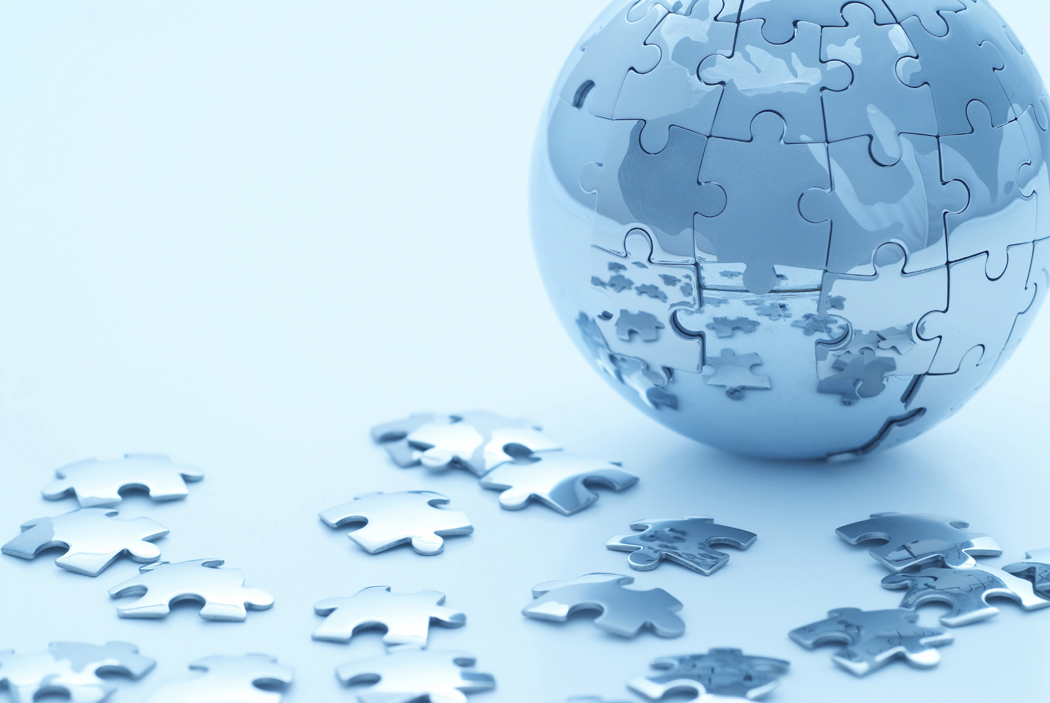 Jižní a střední
Amerika
Brazílie, Argentina, Venezuela
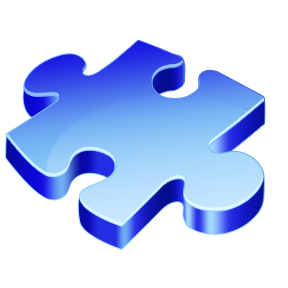 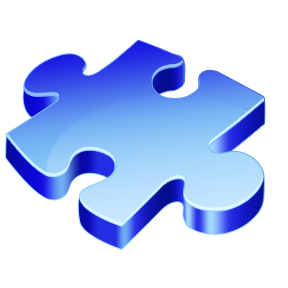 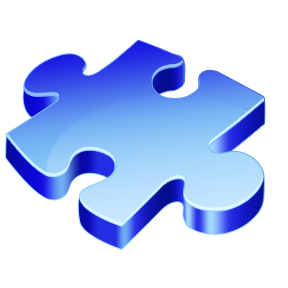 Povrch a podnebí
3000
1000
2000
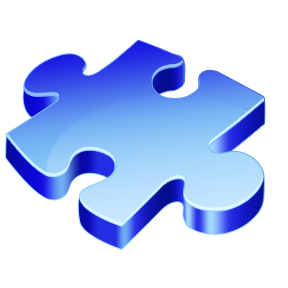 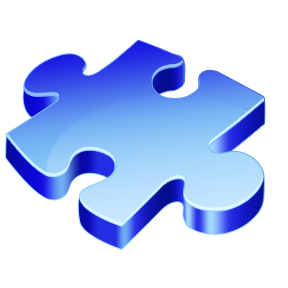 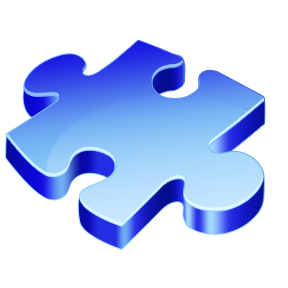 3000
1000
2000
Vodstvo, fauna a flóra
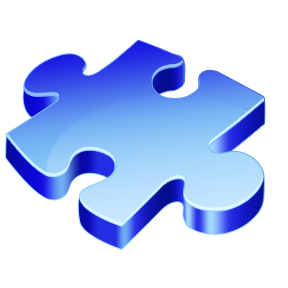 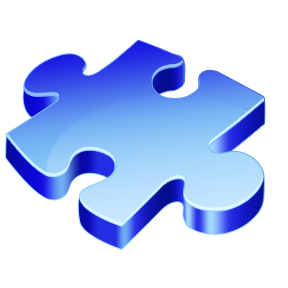 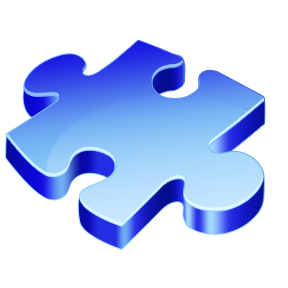 Obyvatelstvo 
a hospodářství
1000
2000
3000
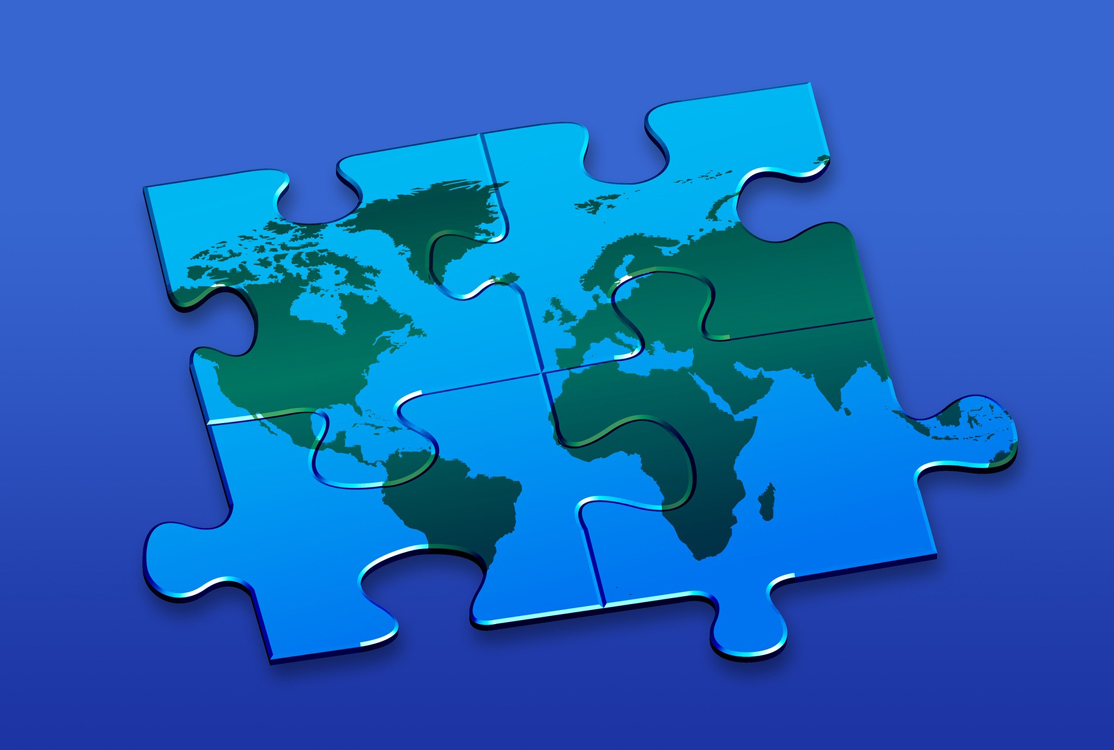 Povrch a podnebí
Jak se jmenuje nejvyšší hora 
Jižní Ameriky, která se nachází
na území Argentiny?
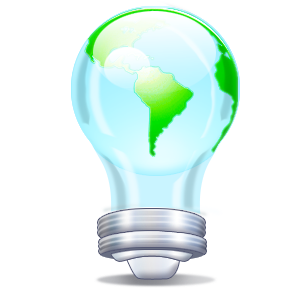 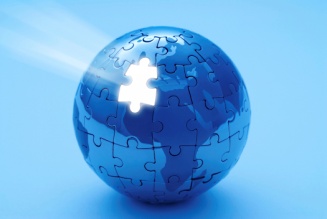 SPRÁVNÁ ODPOVĚĎ
Aconcagua 6 959m
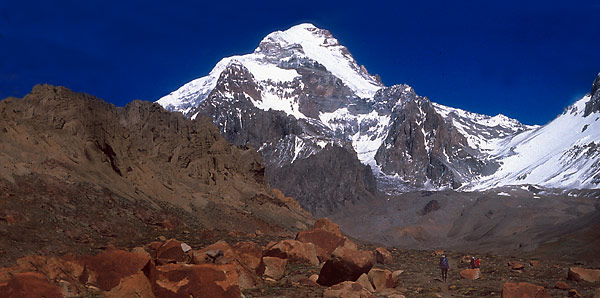 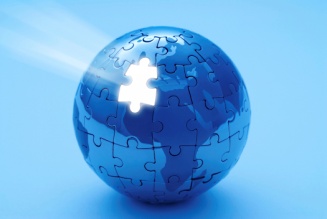 [Speaker Notes: http://www.alpineinstitute.com/media/54441/aconcagua.jpg]
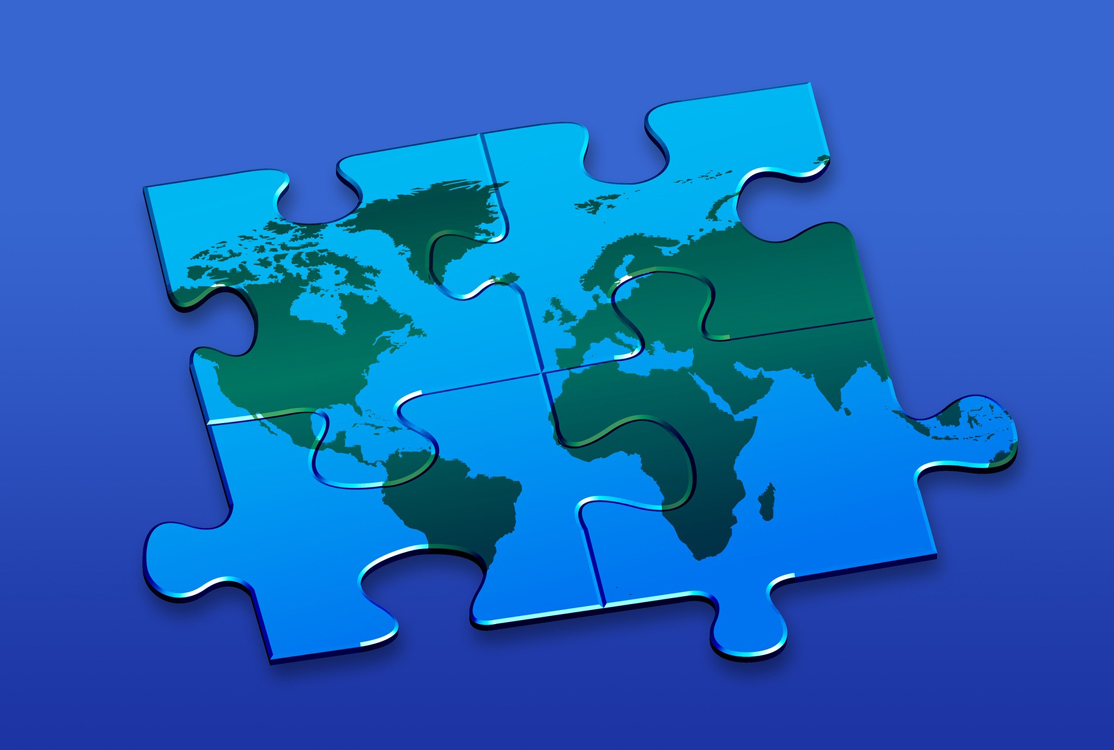 Povrch a podnebí
Jmenujte dvě největší jihoamerické
nížiny ležící na území Brazílie a Argentiny i dalších států
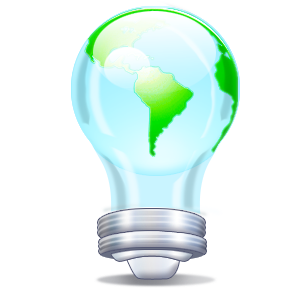 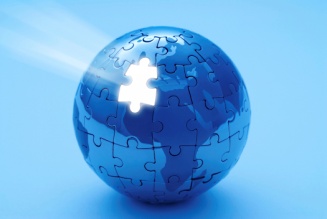 SPRÁVNÁ ODPOVĚĎ
Amazonská nížina
Laplatská nížina
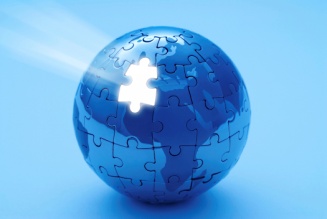 [Speaker Notes: http://cs.wikipedia.org/wiki/Francouzsk%C3%A9_st%C5%99edoho%C5%99%C3%AD]
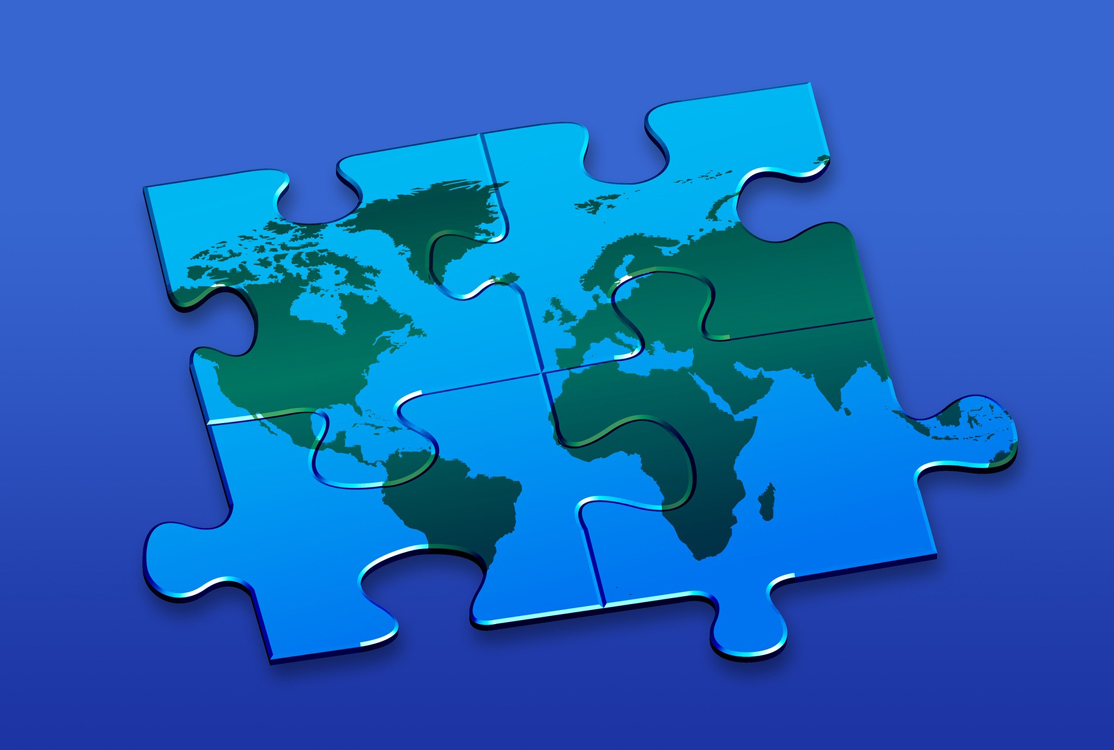 Povrch a podnebí
Jak se jmenuje jižní část Latinské 
Ameriky s mírným až subpolárním podnebím ležící částečně v Agrentině?
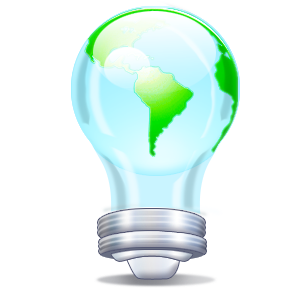 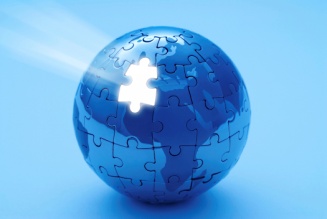 SPRÁVNÁ ODPOVĚĎ
Patagonie
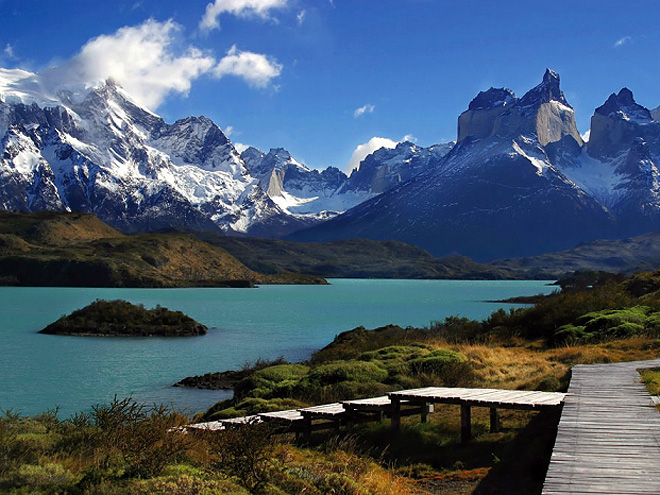 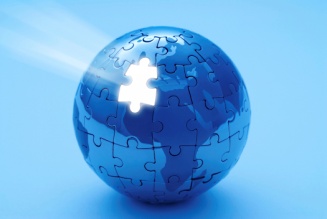 [Speaker Notes: http://www.mundo.cz/sites/default/files/images/patagonie1.jpg]
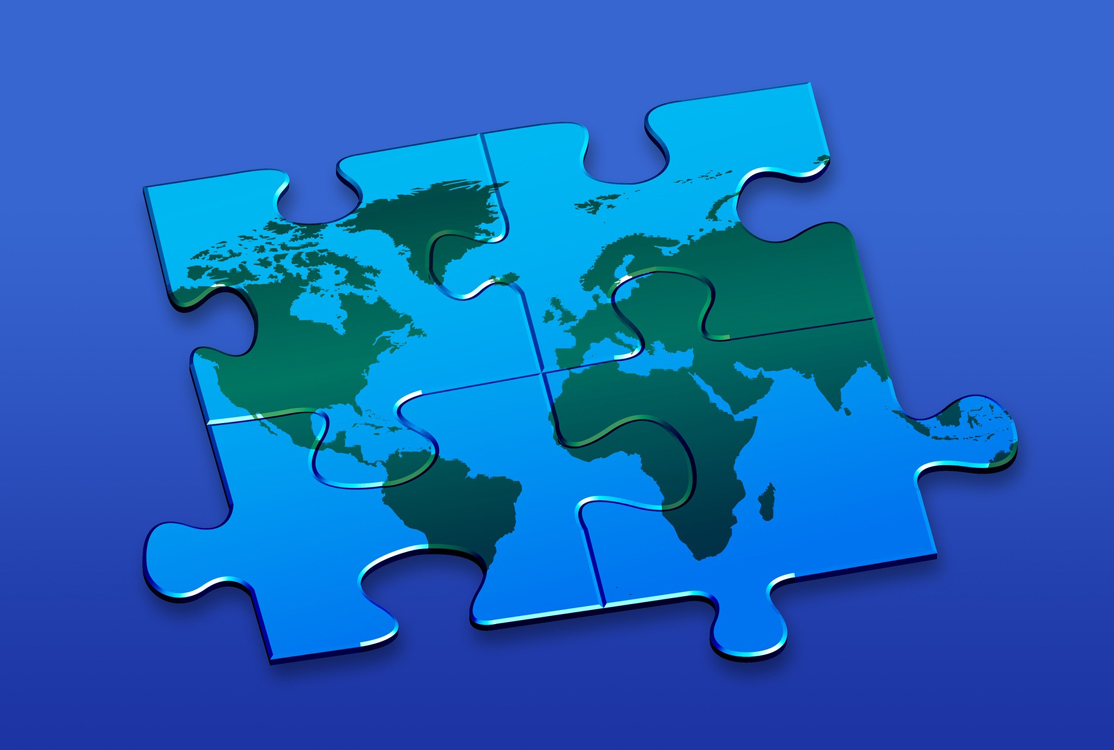 Vodstvo, fauna a flóra
Jmenujte alespoň 3 nejvýznamnější 
přítoky Amazonky na území Brazílie
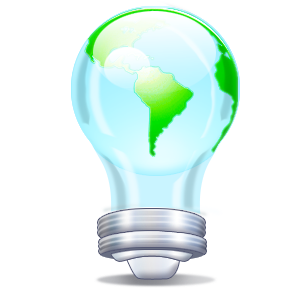 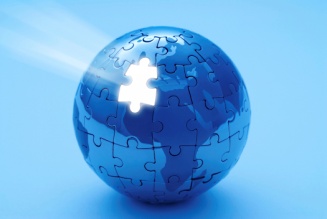 SPRÁVNÁ ODPOVĚĎ
Negro, Madeira, Tapájos, 
Xingu, Tocantis
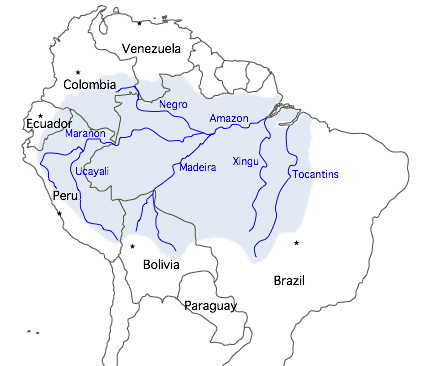 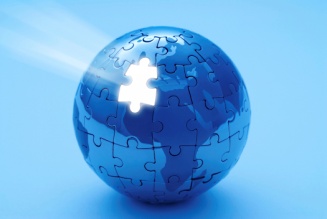 [Speaker Notes: http://www.urios.org/1/images/stories/peace%20palace.jpg]
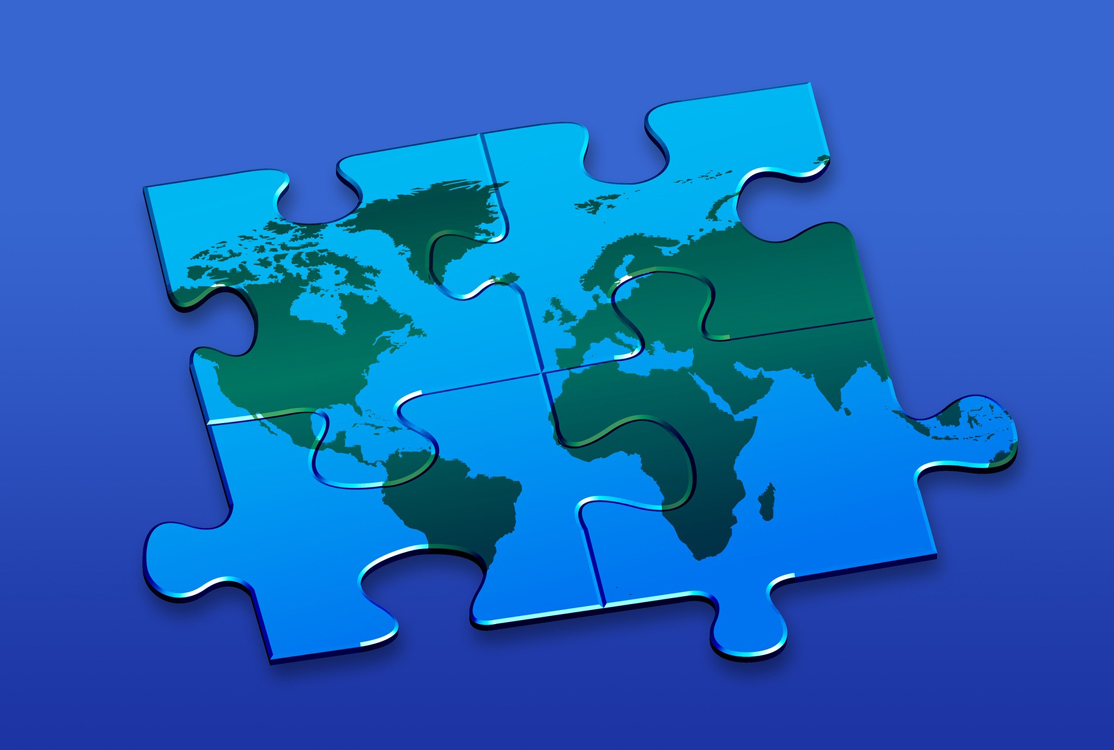 Vodstvo, fauna a flóra
Jak se jmenuje vodní nádrž na 
řece São Francisco?
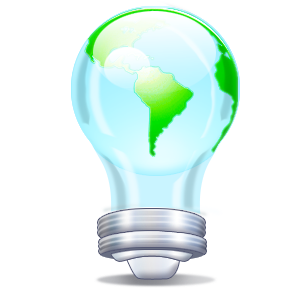 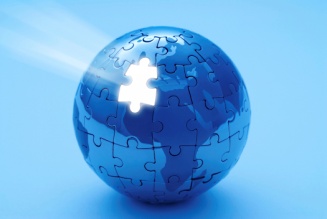 SPRÁVNÁ ODPOVĚĎ
Sobradinho
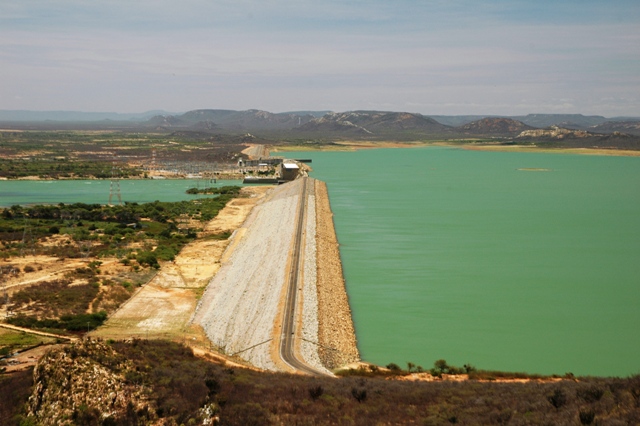 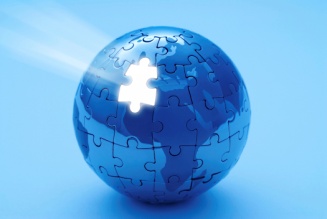 [Speaker Notes: http://www.carlosbritto.com/wp-content/uploads/2012/05/Barragem-de-Sobradinho.jpg]
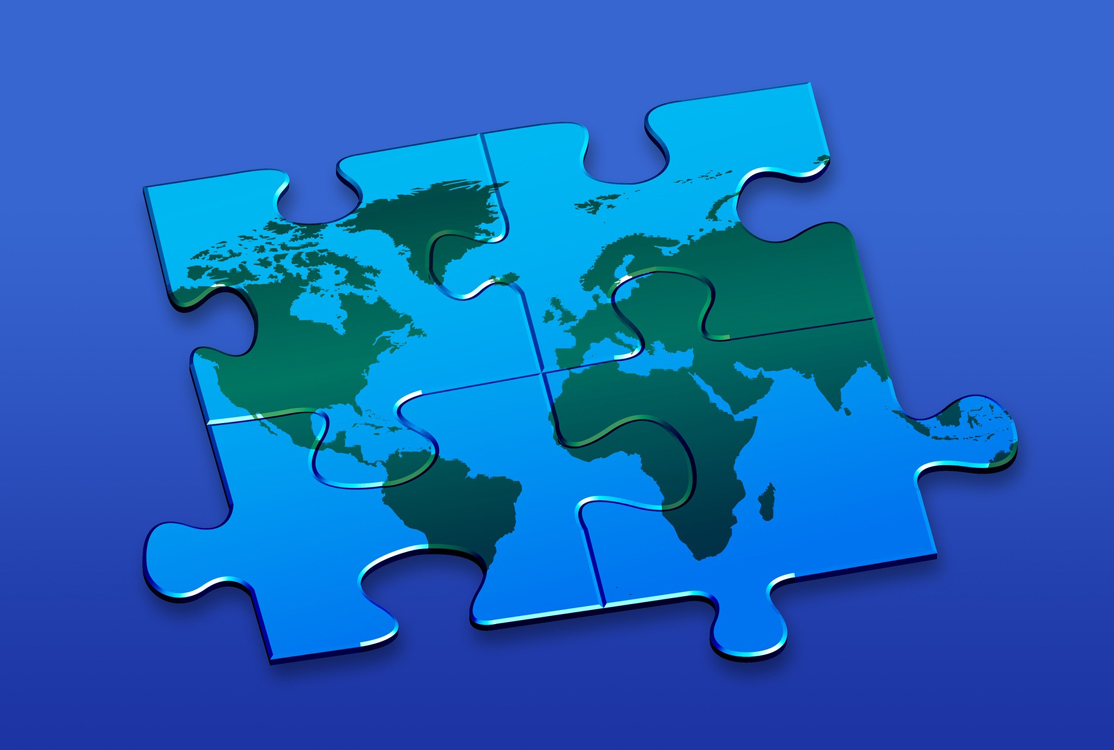 Vodstvo, fauna a flóra
Jakým názvem označujeme stepi
Latinské Ameriky?
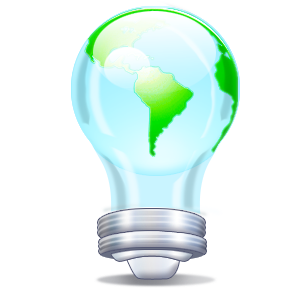 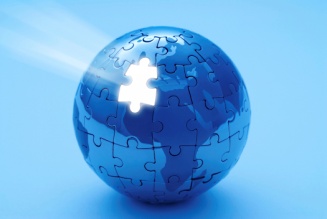 SPRÁVNÁ ODPOVĚĎ
Pampa
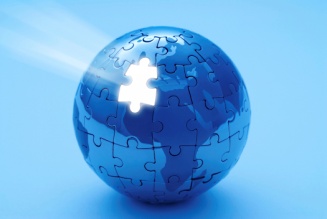 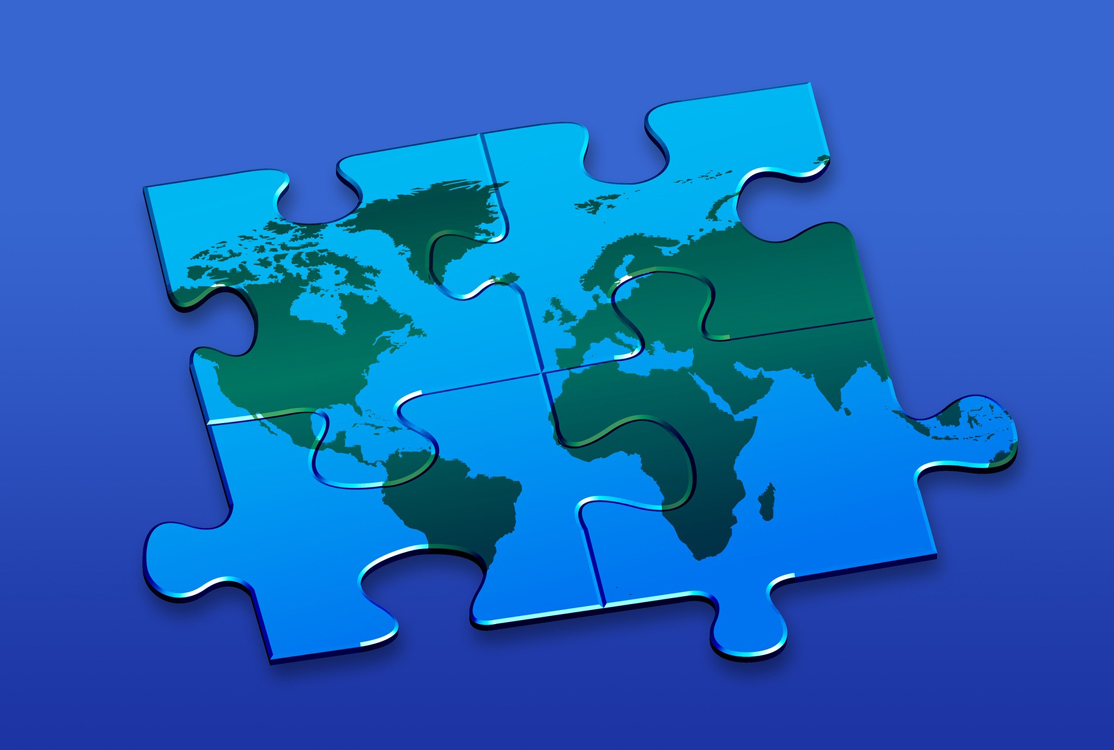 Obyvatelstvo a hospodářství
Jakým pojmem označujeme 
chudinské čtvrti z postavených chatrčí, 
které se nacházejí hlavně 
na předměstích velkoměst 
v chudých státech?
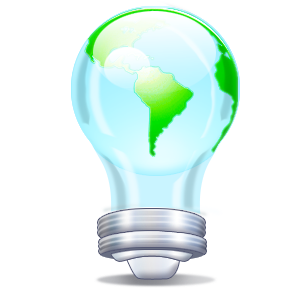 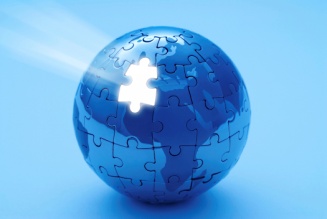 SPRÁVNÁ ODPOVĚĎ
Slum (v Brazílii favela)
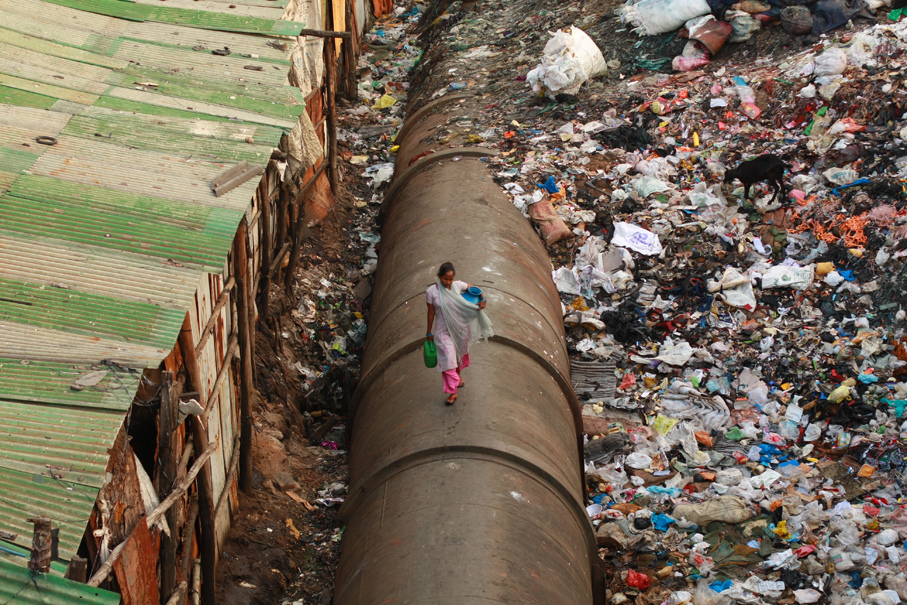 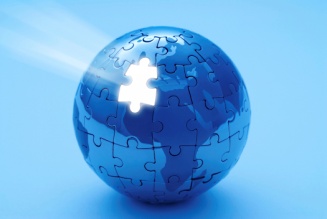 [Speaker Notes: http://farm6.staticflickr.com/5089/5269126234_6fec93401a_b.jpg]
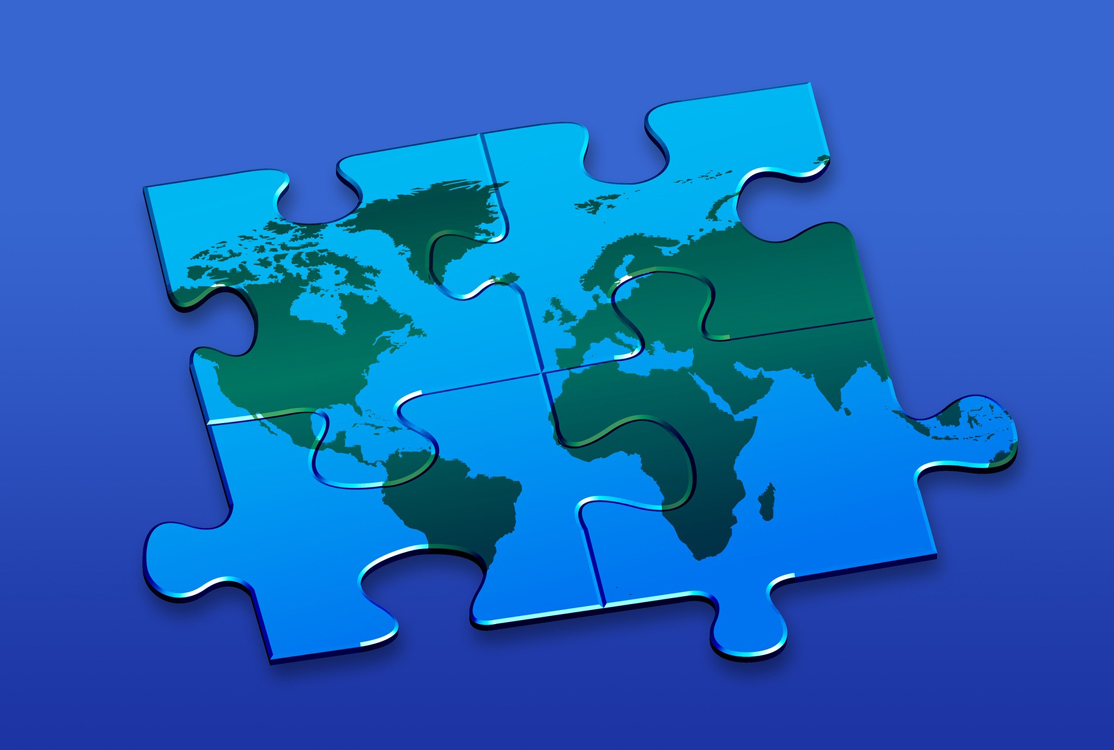 Obyvatelstvo a hospodářství
Jaká zkratka označuje 
Latinskoamerické integrační společenství
sdružující státy Argentina, Bolívie, Brazílie, 
Ekvádor, Chile, Kolumbie,
Mexiko, Paraguay, Peru, Uruguay, Venezuela
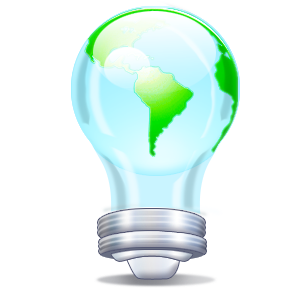 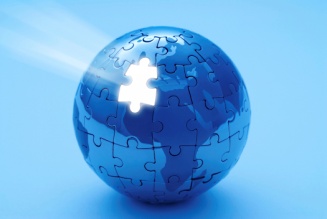 SPRÁVNÁ ODPOVĚĎ
ALADI
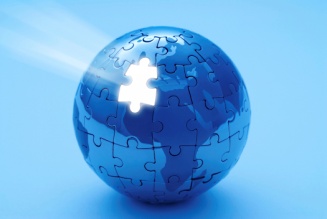 [Speaker Notes: http://www.boliviaweb.com/tours/tourimages/49/f9703f0a-4091-4d04-b0fe-9ff29a228889_m.JPG]
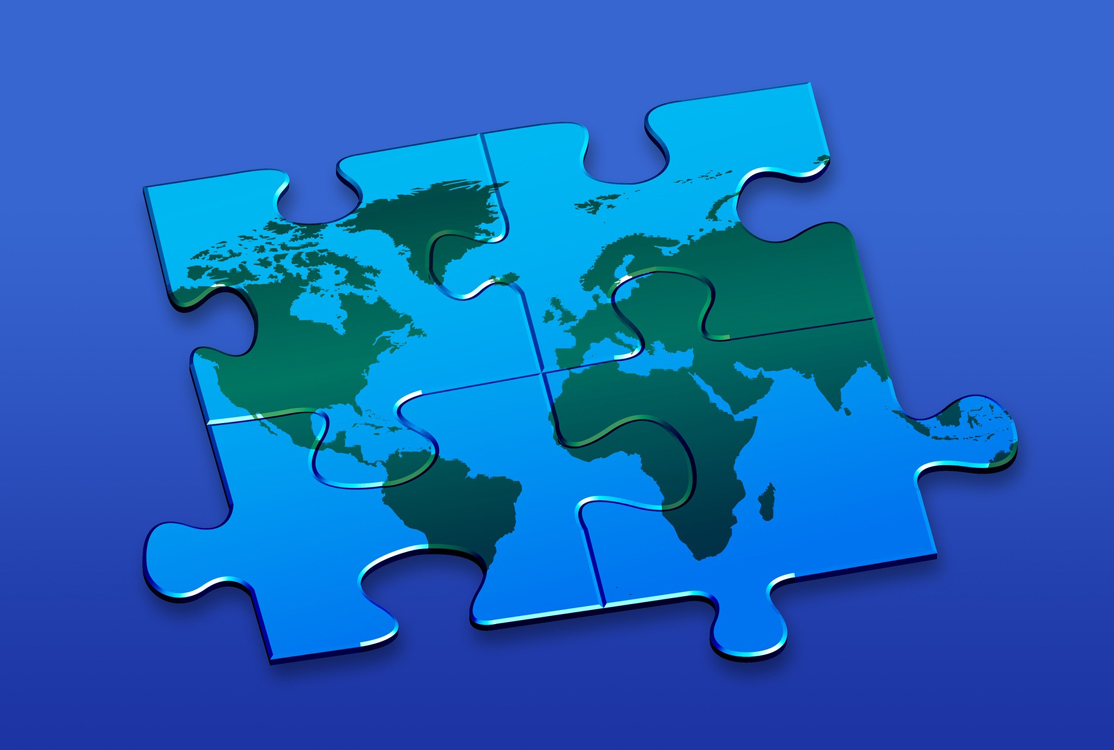 Obyvatelstvo a hospodářství
Jak se jmenuje argentinské hl. město – 
centrum strojírenství, elektroniky, 
petrochemie, obchodu, 
kultury a cestovního ruchu?
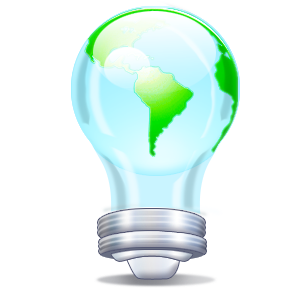 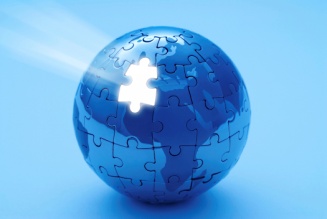 SPRÁVNÁ ODPOVĚĎ
Buenos Aires
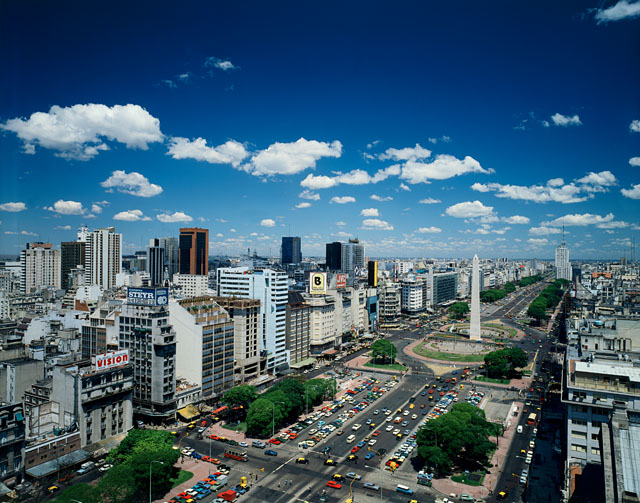 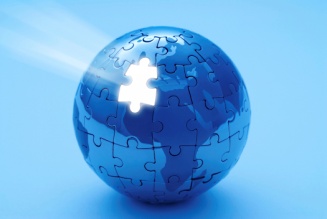 [Speaker Notes: http://www.argentinaweb.cz/wp-content/gallery/buenos-aires/buenos-aires-8.jpg]
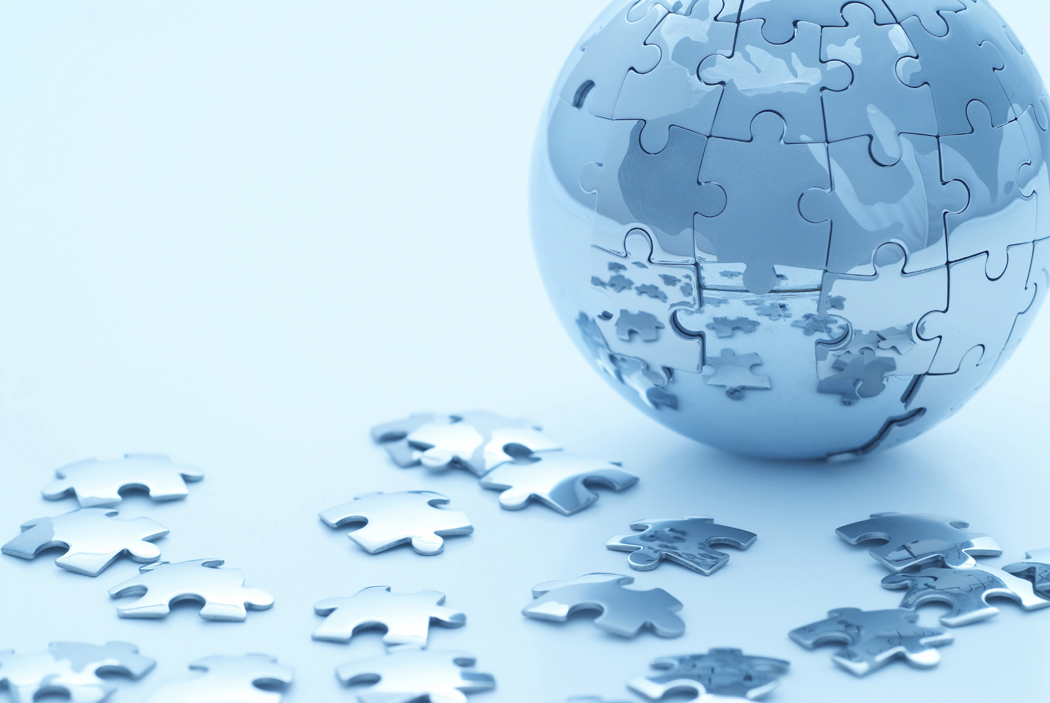 Konec kola
POUŽITÉ ZDROJE:
ANDĚL, J. - MAREŠ, R. "Nový svět" - Amerika, Austrálie a Oceánie : encyklopedický přehled zemí.  1. vyd. Olomouc : Nakladatelství Olomouc, 2000. 283 s ISBN 80-7182-113-6.
  BIČÍK, I. - HLAVÁČEK, P. – ŘEZNÍČKOVÁ, D. Regionální zeměpis. 2, Afrika, Amerika, Austrálie, polární oblasti, oceány, globální problémy : učebnice zeměpisu pro střední školy. 2. vyd. Praha : Nakladatelství České geografické společnosti, 1998. 47 s.
www.glassschool.cz
POUŽITÉ ZDROJE:
Slide č. 5 URL < http://www.alpineinstitute.com/media/54441/aconcagua.jpg> [cit. 13.4.2013]
Slide č. 9 URL < http://www.mundo.cz/sites/default/files/images/patagonie1.jpg> [cit. 13.4.2013]
Slide č. 11 URL < http://upload.wikimedia.org/wikipedia/commons/thumb/0/0d/Amazon_river_basin.png/250px-Amazon_river_basin.png> [cit. 13.4.2013]
Slide č. 13 URL < http://www.carlosbritto.com/wp-content/uploads/2012/05/Barragem-de-Sobradinho.jpg>[cit.13.4.2013]
Slide č. 17 URL < http://farm6.staticflickr.com/5089/5269126234_6fec93401a_b.jpg> [cit. 13.4.2013]
Slide č. 21 URL <http://www.argentinaweb.cz/wp-content/gallery/buenos-aires/buenos-aires-8.jpg> [cit. 13.4.2013]
www.glassschool.cz